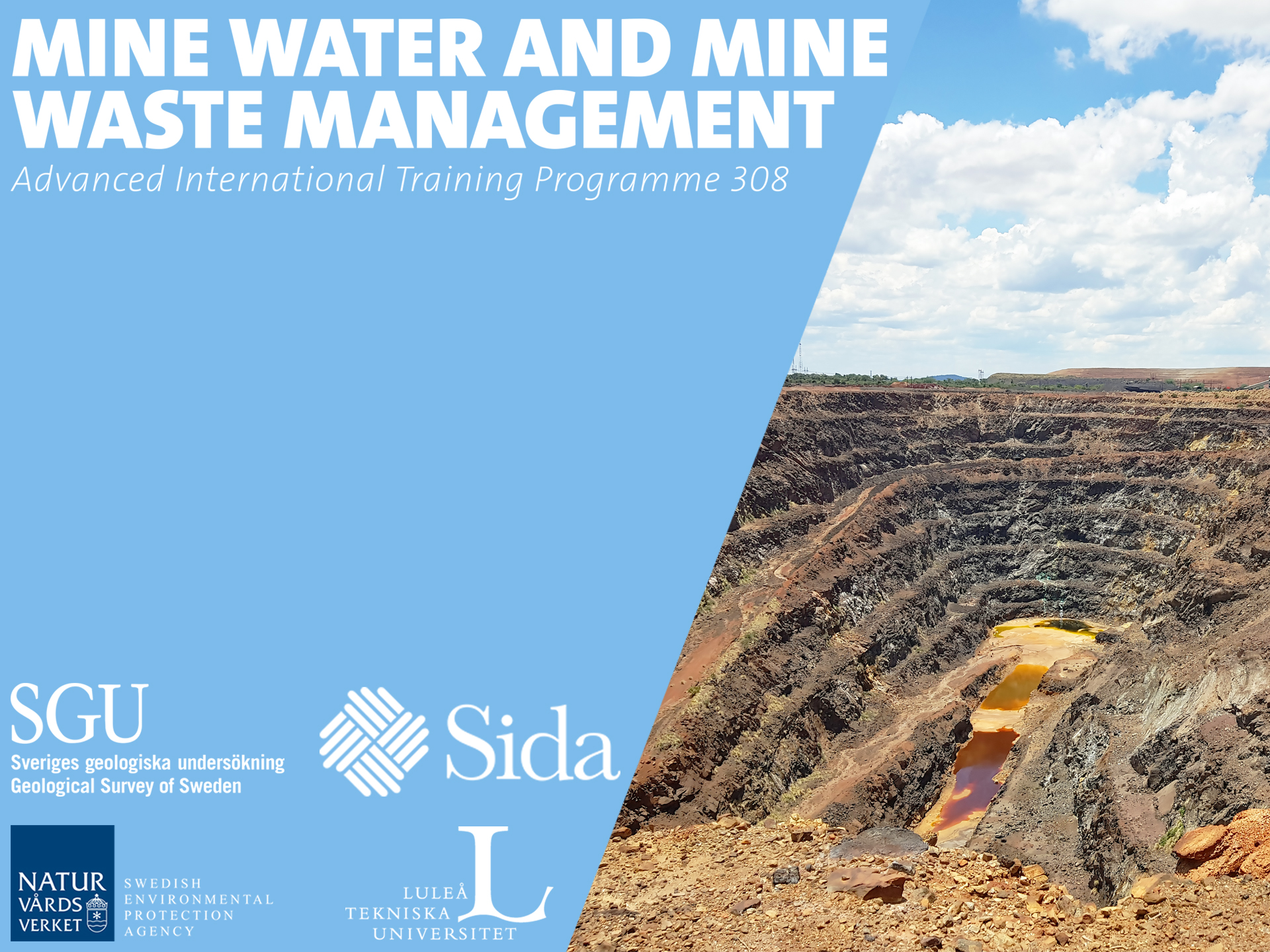 Name of projectOrganisations()
From CountryPlace and date of presentation

Group members, XX, XX, XX, XX
XX,XX
1
Our organisation(s)
Our main responsibilities
Short presentation
Project name and Country
Add picture
2
Mining and environment in “Name of Country”
Current activities
Recent developments
Challenges and possibilities
Project name and Country
Add picture
3
Our project
Why this project?
What problem do we address?
What is the long term and short term goals?
Project name and Country
Add picture
4
Stakeholders and information
Who are important in this project
How do we communicate and inform about our project
Project name and Country
Add picture
5
Limitations and possibilities
What have we not included?
How can this be expanded?
Project name and Country
Add picture
6